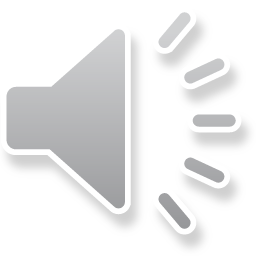 Campus Facts
1,300 students
50% commuter/50% residential

4 campus locations
Lancaster, PA
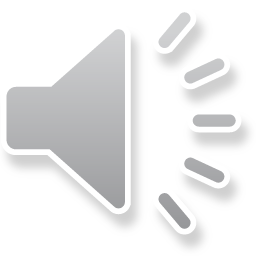 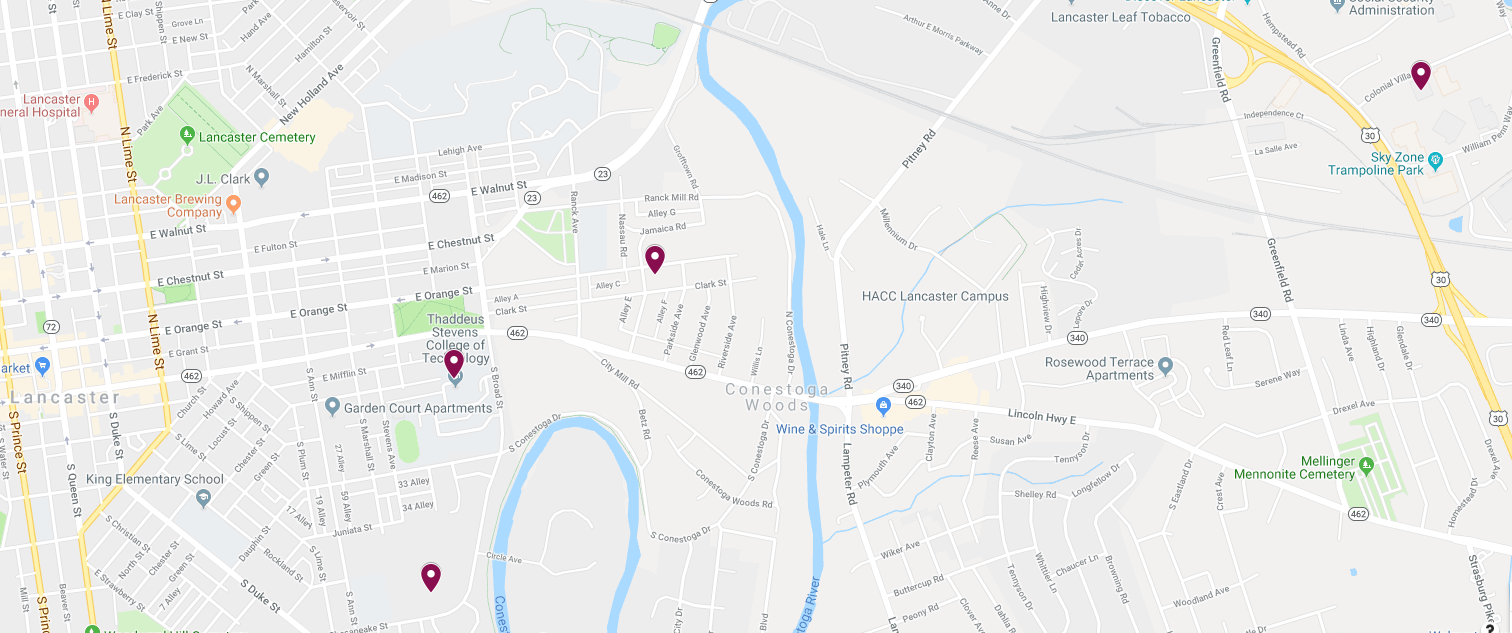 Colonial Village 
location
Thaddeus Stevens On Orange
Main Campus
Greiner Center for Advanced Manufacturing
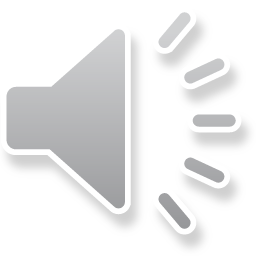 The options
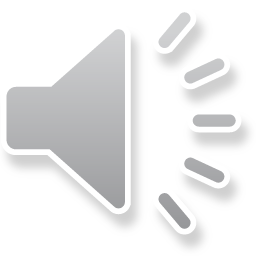 Types of programs
Associate’s degrees
2 years
Certificates
1 year
Short term 
Weeks
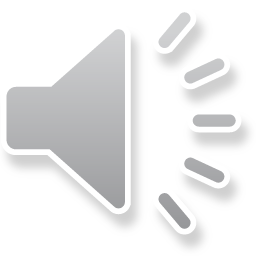 Short term
Production welding
6 weeks
Facilities maintenance 
24 weeks

Who to contact?
Amy Welsh
717-391-6950
welsh@stevenscollege.edu
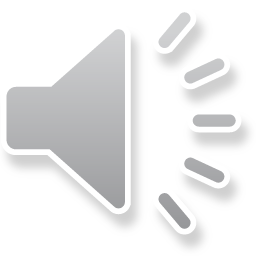 Certificates
Electrical Construction and Maintenance
1 year or 9 months
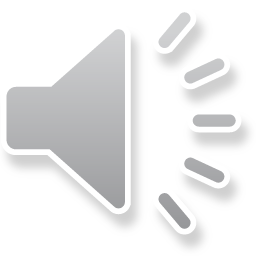 Associate degrees
Two year time frame
Associate’s of Applied Science

Full time
Monday – Friday

Day time
Classes occur between 7:30 a.m. and 4:30 p.m.
Occasional evening section
Hands on

Small class size
25 students per program
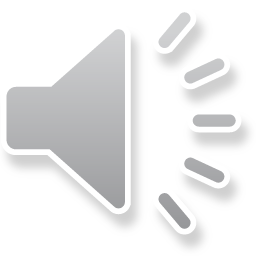 What to study
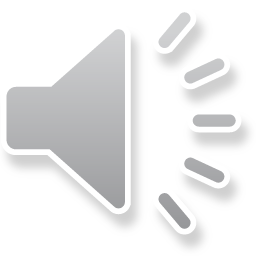 MAKE
Automotive Technology
Collision Repair Technology
Computer Integrated Machining
Metal Casting Technology and Manufacturing Management
Metals Fabrication/Welding Technology
Welding Technology
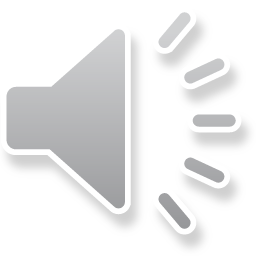 BUILD
Cabinetmaking and Wood Technology
Carpentry Technology
Heating, Ventilation, Air Conditioning & Refrigeration
Masonry Construction Tech.
Plumbing Technology
Residential Remodeling
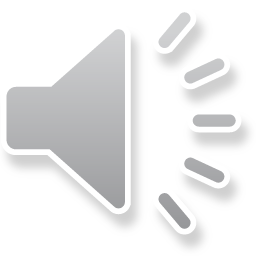 CREATE
Architectural Technology
Business Administration
Computer & Network Systems Administration
Computer Software Engineering
Electrical Technology
Electronic Engineering Technology
Electro Mechanical Technology
Engineering CAD Technology
Graphic Communications and Printing Technology
Mechanical Engineering Technology
Water Environmental Technology
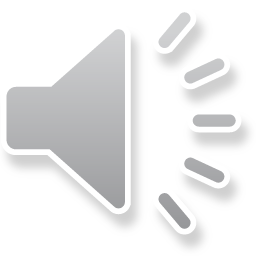 The Next Step after Thaddeus Stevens College of Technology
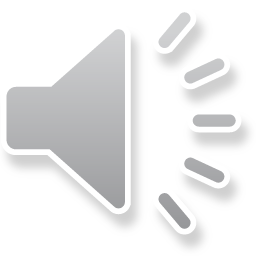 Career
2 year time frame
Prepared in class
Industry connection 

Other Institutions
Middle States accreditation
Articulations
Transferring
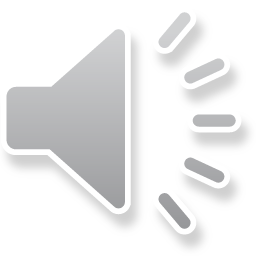 Careers after TSCT
96% job placement
6.6 jobs/graduate

Yearly career fair

Internships	
99% paid
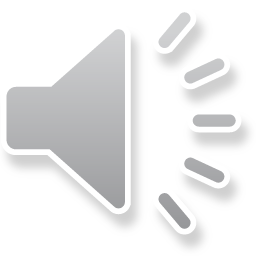 Careers after TSCT
Construction Division
327 graduates
2,014 companies recruiting
3,297 jobs posted
10.1 jobs/grads
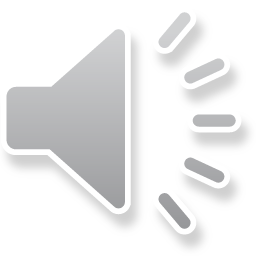 Careers after TSCT
Manufacturing Division
407 graduates
3,774 companies recruiting 
6,173 jobs posted
15.2 jobs/grad
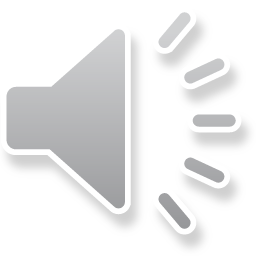 Heavily Recruited Programs
Electrical
Electro-Mechanical
Engineering CAD
HVAC-R
Computer Integrated Machining
Metals Fabrication and Welding
Welding
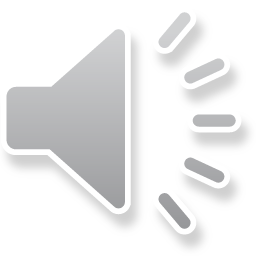 MyFuture Career
https://www.myfuturecareer.us/
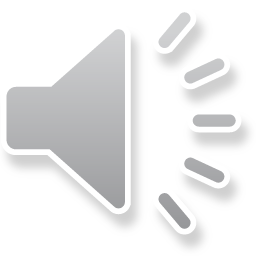 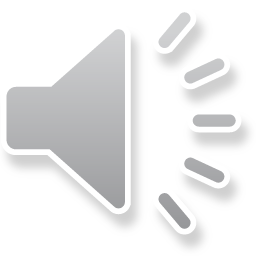 Campus Life
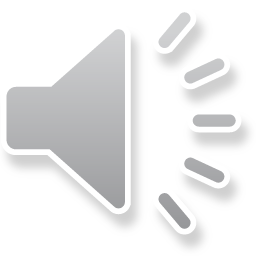 Athletics and Clubs
5 intercollegiate sports
Football, basketball, cross country, track and field and wrestling
Over 20 clubs and organizations
Boxing club, outdoor club, student congress, Phi Theta Kappa
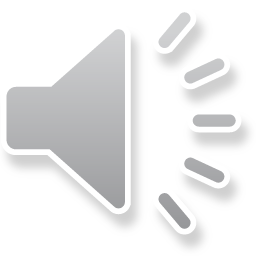 On Campus Housing
50% resident students
Housing available –
Main Campus
On Orange
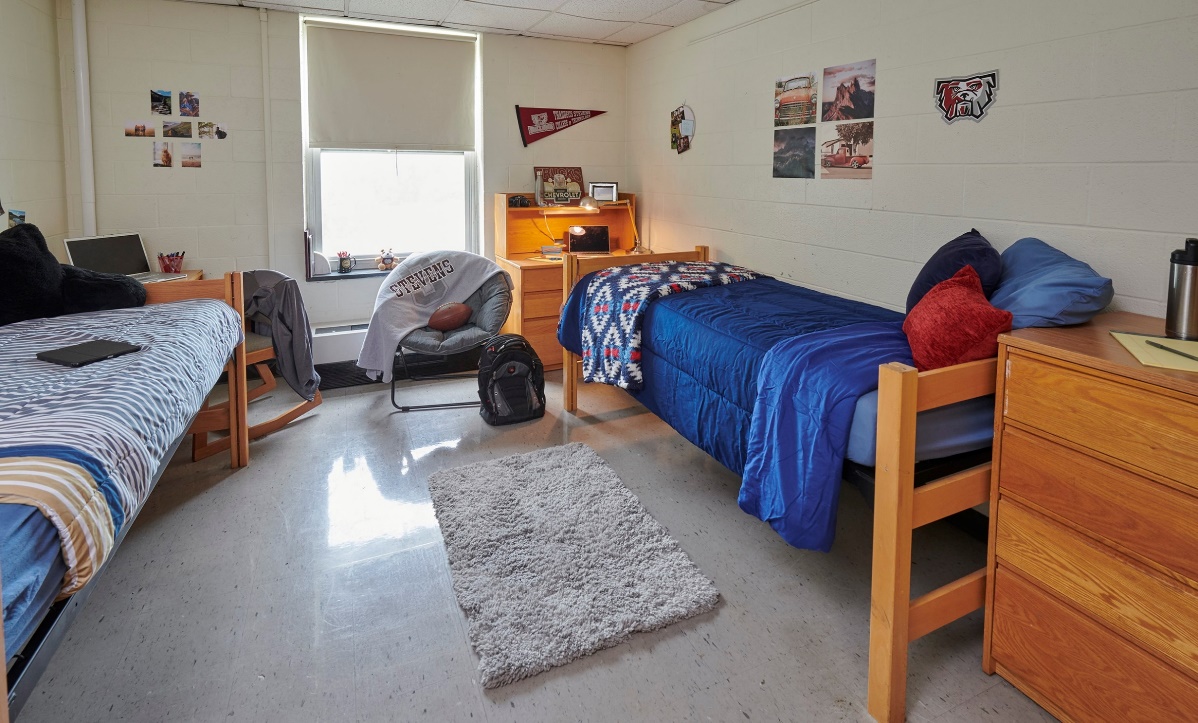 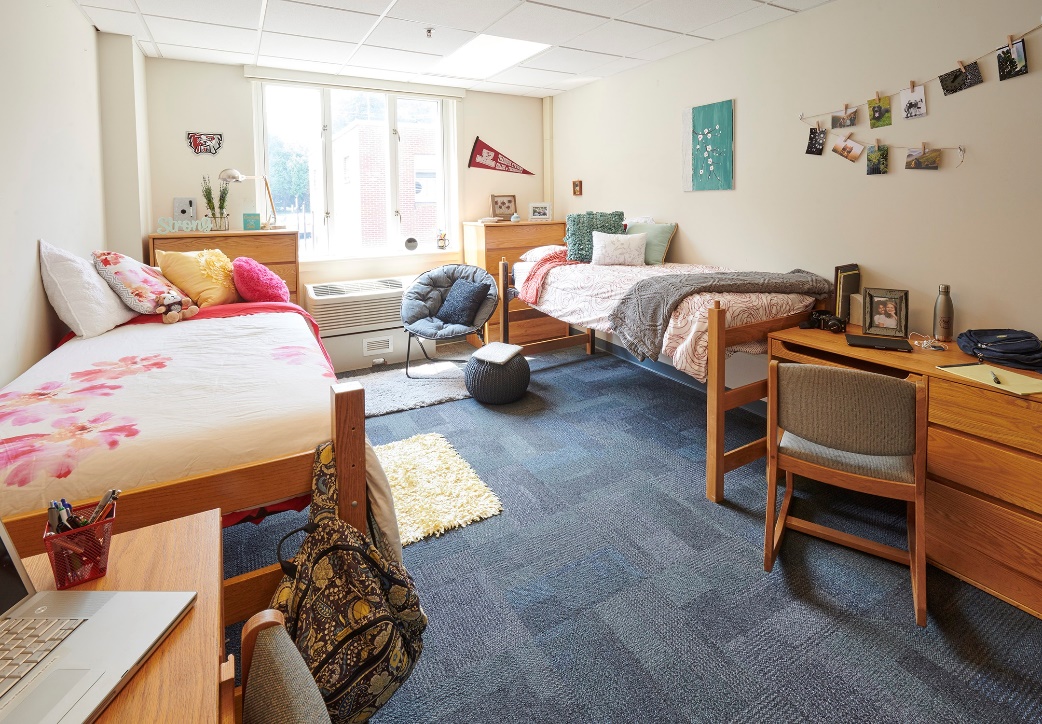 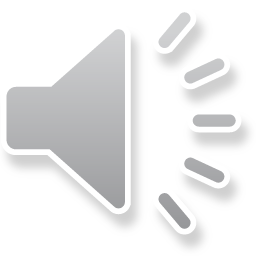 The Cost and Financial Aid
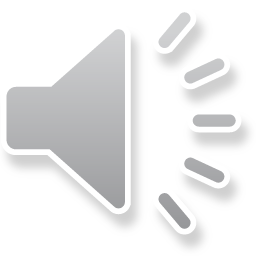 The Cost
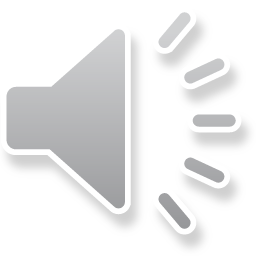 How to pay for college
FAFSA = Free Application for Federal Student Aid
October 1 – May 15

Scholarships
Internal and external

Grants
Stevens Grant

Loans
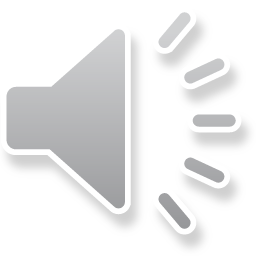 The Stevens Grant
Must file the FAFSA

If Pell Grant eligible = Stevens Grant eligible

Grant can cover completely OR reduce the cost of –
Textbooks
Tools
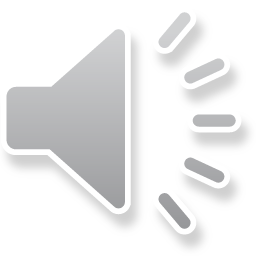 Applying to Thaddeus Stevens College of Technology
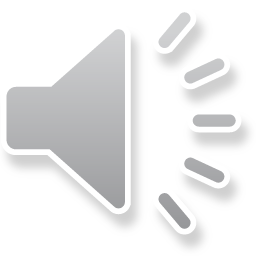 The steps to apply
Online application 
Application fee or fee waiver
Official high school transcript/GED scores
SAT/ACT scores (optional)
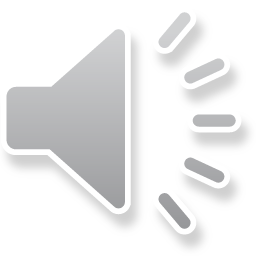 Timeline – Seniors & High School Graduates
Apply as soon as possible
Submit transcript
Submit application fee or waiver
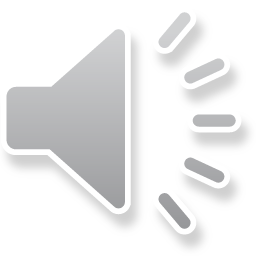 How to submit items?
Email
Admissions@stevenscollege.edu

File upload

Naviance/Parchment
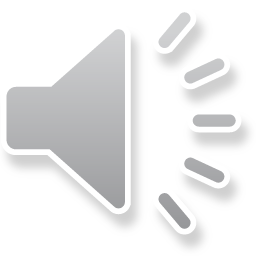 Timeline - Underclassmen
Applications now open 
Submit transcript
Submit application fee or waiver
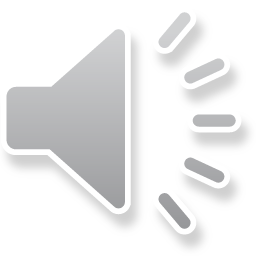 Questions?
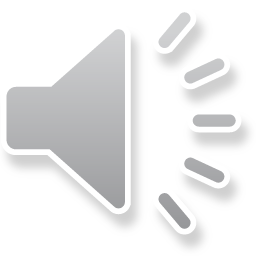 Admissions questions
Admissions@stevenscollege.edu

Financial aid questions
Financialaid@stevenscollege.edu

Program of study questions
Admissions@stevenscollege.edu
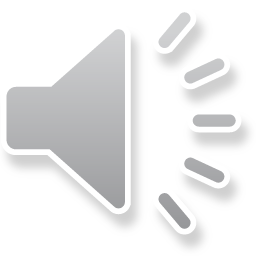 Thank you!
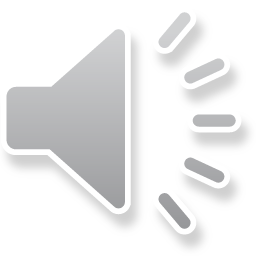